Башкирская юрта
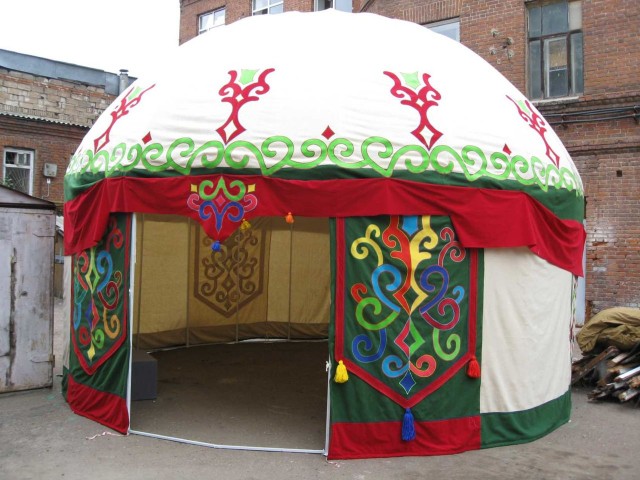 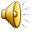 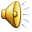 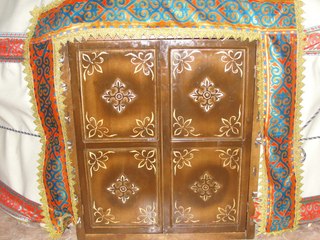 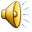 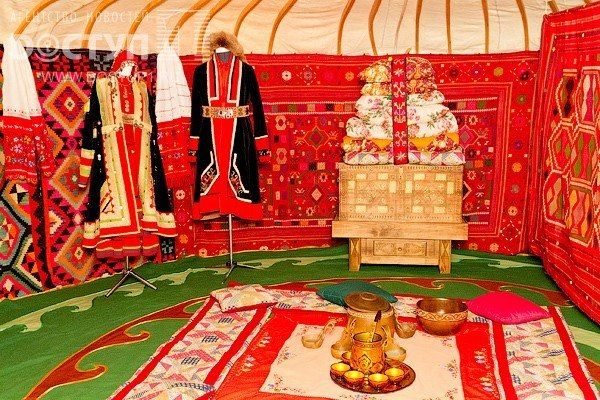 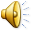 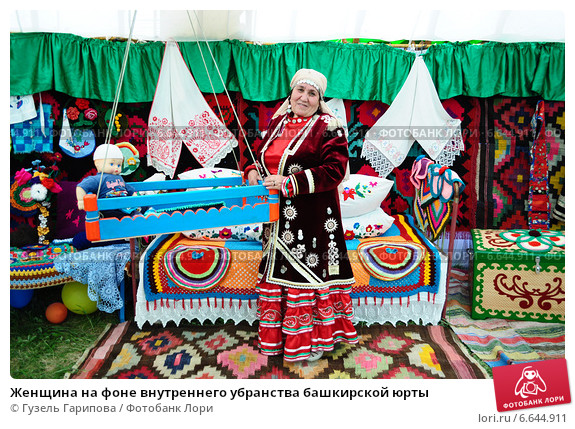 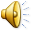 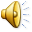 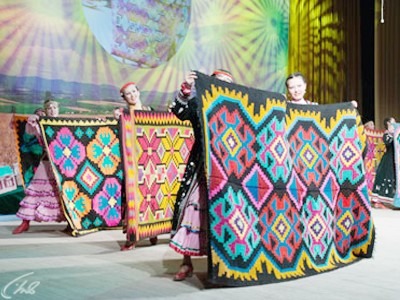 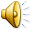 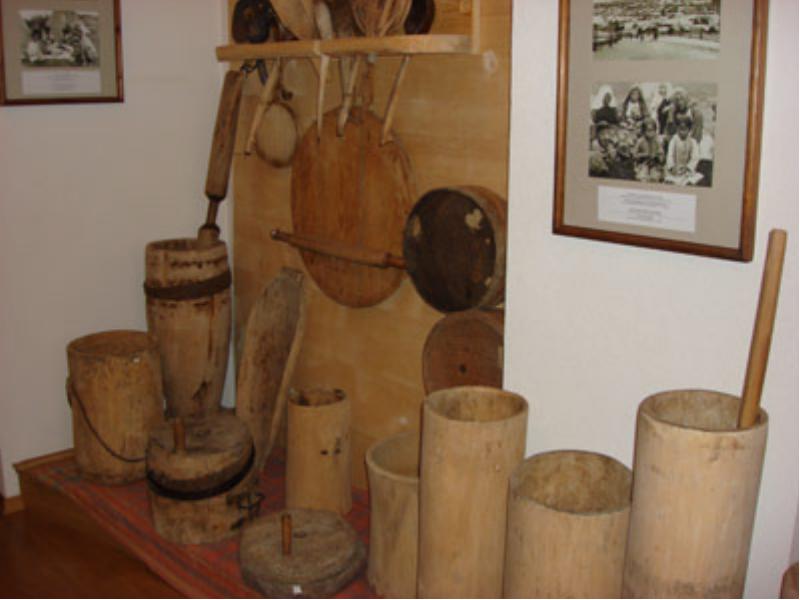 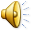 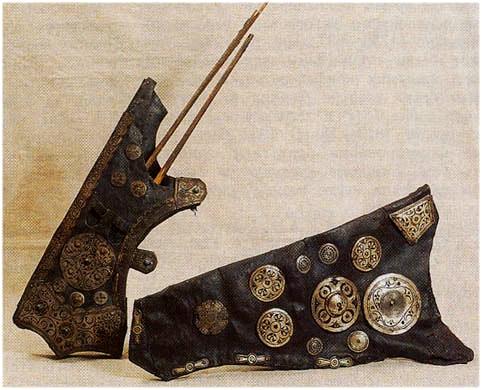 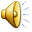 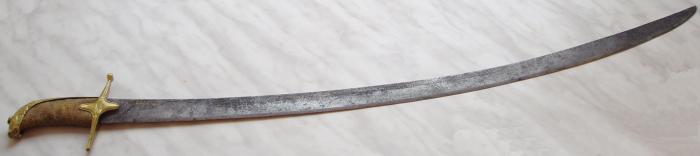 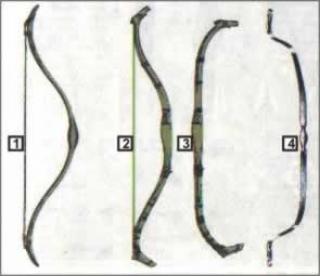 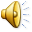 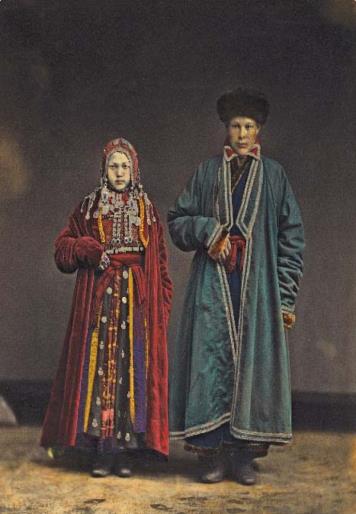 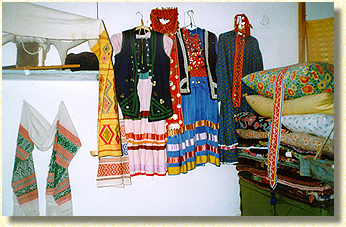 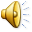 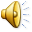 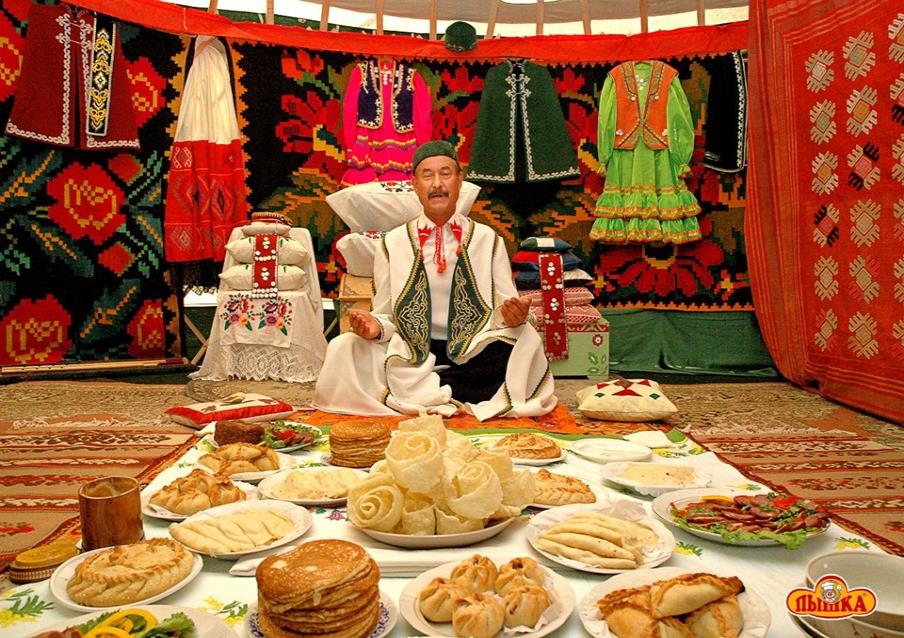 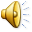